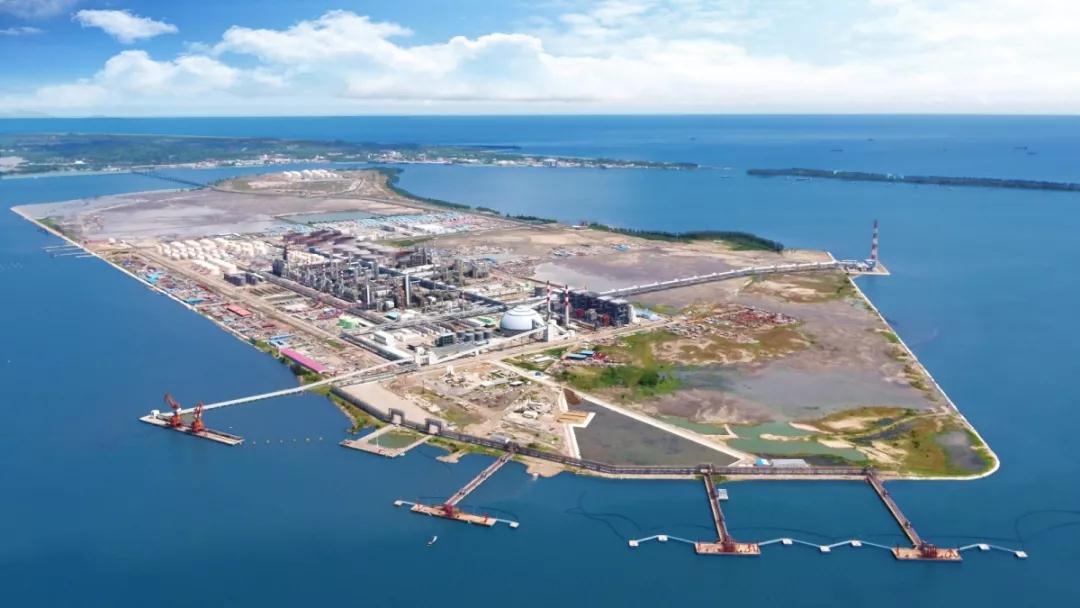 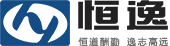 煤、柴油加氢装置 6月工艺考核问题汇总
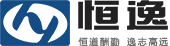 [Speaker Notes: 使用方法：【更改文字】：将标题框及正文框中的文字可直接改为您所需文字【更改图片】：点中图片》绘图工具》格式》填充》图片》选择您需要展示的图片【增加减少图片】：直接复制粘贴图片来增加图片数，复制后更改方法见【更改图片】【更改图片色彩】：点中图片》图片工具》格式》色彩（重新着色）》选择您喜欢的色彩下载更多模板、视频教程：http://www.mysoeasy.com]
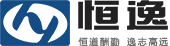 一、日周月检问题总体情况说明
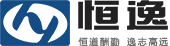 1.1  6月份煤、柴油加氢装置工艺专业日、周、月检发现问题总计33项，其中共考核28项、考核率85%。问题总数环比增加2项，考核总数环比增加9项，考核率环比增加24%。
月度考核情况统计表
[Speaker Notes: 使用方法：【更改文字】：将标题框及正文框中的文字可直接改为您所需文字【更改图片】：点中图片》绘图工具》格式》填充》图片》选择您需要展示的图片【增加减少图片】：直接复制粘贴图片来增加图片数，复制后更改方法见【更改图片】【更改图片色彩】：点中图片》图片工具》格式》色彩（重新着色）》选择您喜欢的色彩下载更多模板、视频教程：http://www.mysoeasy.com]
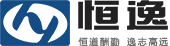 1.2 各班组考核情况：其中四班被考核分值最多，共考核-21分；一班奖励分值最多，共奖励+21分。
表2. 各班组考核奖励统计表
备注：蓝色箭头表示相比上个月“进步”，红色箭头表示相比上个月“下降”。
           本月现场冲洗油线清理、压缩机检修配合等非固定工作安排较多，因此各班组奖励分值均环比增加较多。
[Speaker Notes: 使用方法：【更改文字】：将标题框及正文框中的文字可直接改为您所需文字【更改图片】：点中图片》绘图工具》格式》填充》图片》选择您需要展示的图片【增加减少图片】：直接复制粘贴图片来增加图片数，复制后更改方法见【更改图片】【更改图片色彩】：点中图片》图片工具》格式》色彩（重新着色）》选择您喜欢的色彩下载更多模板、视频教程：http://www.mysoeasy.com]
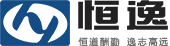 二、主要问题分析
2.1 工艺技术台账及操作记录管理问题
近期此类问题出现较多，本月相关问题数量环比增加3项，其中二班出现问题次数最多（3项）。
本月利用副班对班组加强宣贯管理要求。
班组内部加强日常工作的相互提醒，避免工作的遗留、疏忽。
保持日常检查力度和考核力度，对多次出现问题班组进行上限考核。
2.2 提问抽查
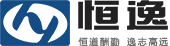 存在的问题及整改：
将现场流程改动和《内操操作注意事项》做为下月重点提问内容。
加强对新员工的抽查力度，工艺指标、联锁及工艺指令内容要求。
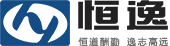 2.3 巡检管理（本月典型问题）
6月4日白班 加氢四班热油泵巡检问题
存在的问题及整改：
   1.班组长履行岗位职责意识不强，工作及人员安排不合理，对巡检工作不认真、不重视，缺乏工作责任心；针对此情节，对加氢四班两位班组长进行单独约谈、批评及考核。
   2.针对现阶段新入职员工（入职时间＜1年）较多及文莱员工刚刚复工的情况，对部门巡检管理细则进行修订、升版，并根据各班组人员技能水平情况，发布《外操独立巡检资质名录》及重新启用外操巡检签字管理要求；通过以上举措加强、细化外操巡检管理质量。
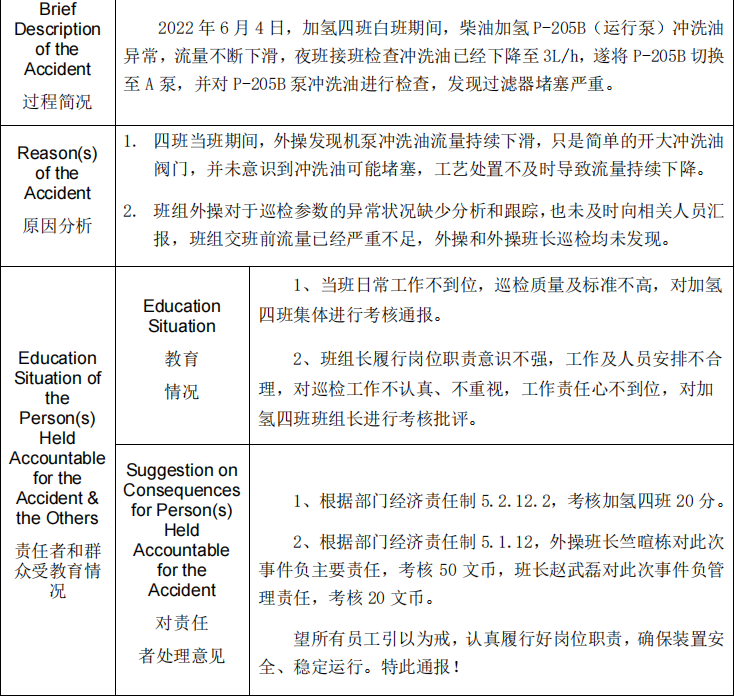 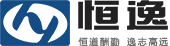 谢谢！